Jessie Fieth
Senior Climate Action Officer
South Oxfordshire and Vale of White Horse District Council
Sources of information
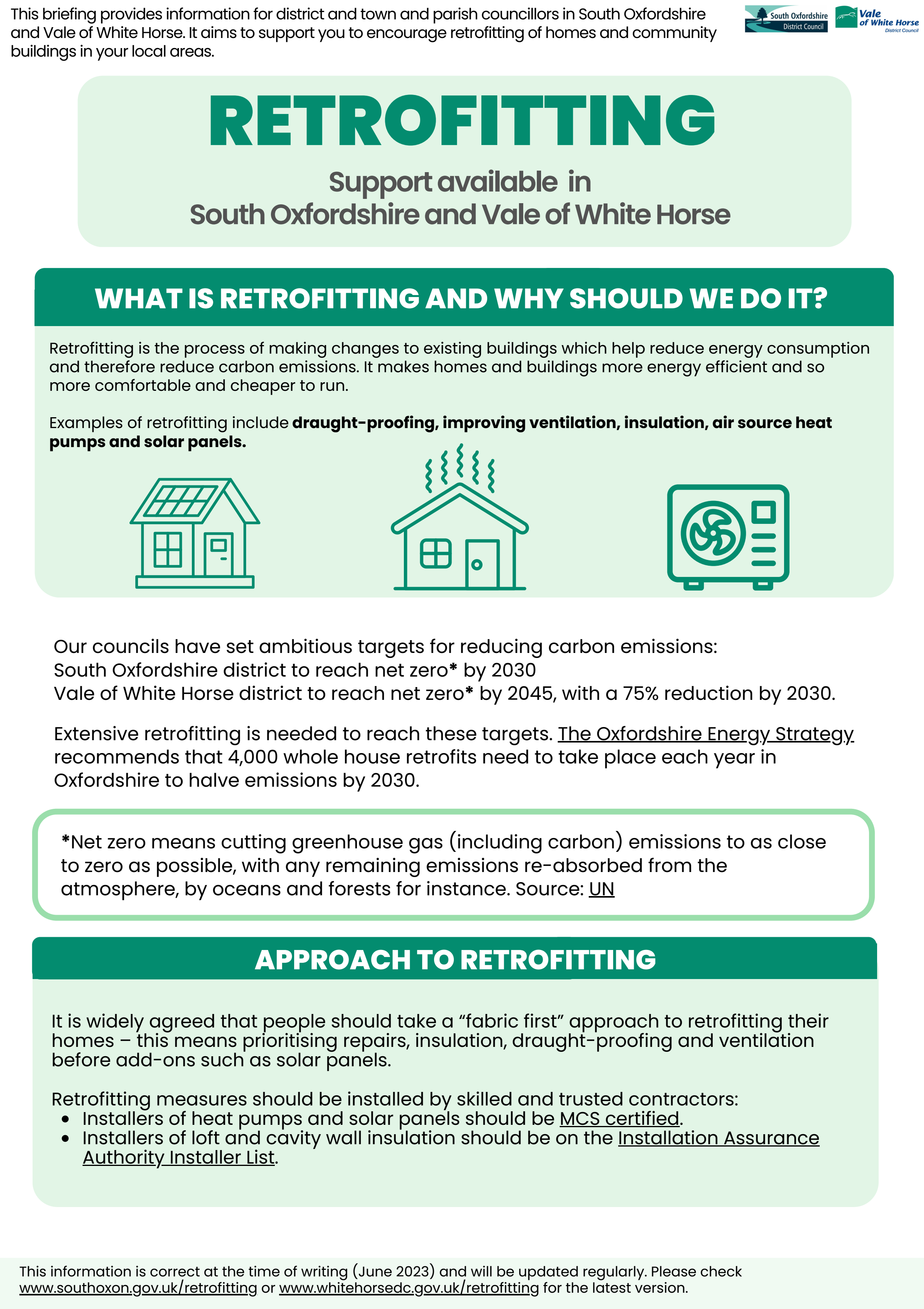 South Oxfordshire and Vale of White Horse district council’s retrofitting webpages  
CSE’s community retrofit webpage
Better Housing Better Health
Cosy Homes Oxfordshire
Funding available
Grants for residents: 
Home Upgrade Grant
Boiler Upgrade Scheme
Others available via Better Housing Better Health (ECO4 funding, Fuel Poverty Grant, Warm Homes Grant) 

For supporting organisations: 
Food and Warmth grant scheme (link for South Oxfordshire, link for Vale of White Horse) – closes 27 November 
Climate Action Fund – currently closed, will reopen in 2024 [Vale of White Horse only]
Councillor Community Grant Scheme – closes 1 December [South Oxfordshire only] 

Please keep an eye on the district council websites for updates - South Oxfordshire and Vale of White Horse.
[Speaker Notes: .]
Loaning thermal cameras
Town & Parish Councils and community groups can borrow a thermal imaging camera from the district council. 
Thermal imaging cameras can visually show where heat is leaking out of buildings. 
October to March only

Contact: climateaction@southandvale.gov.uk
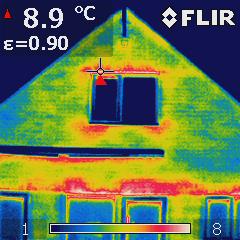